DSCOVR Level 2 Status UpdateEPIC and NISTAR Science Team Meeting
Marshall Sutton (code 586)
6/30/2017
1
Retrieving Data Products
https://eosweb.larc.nasa.gov
https://earthdata.nasa.gov
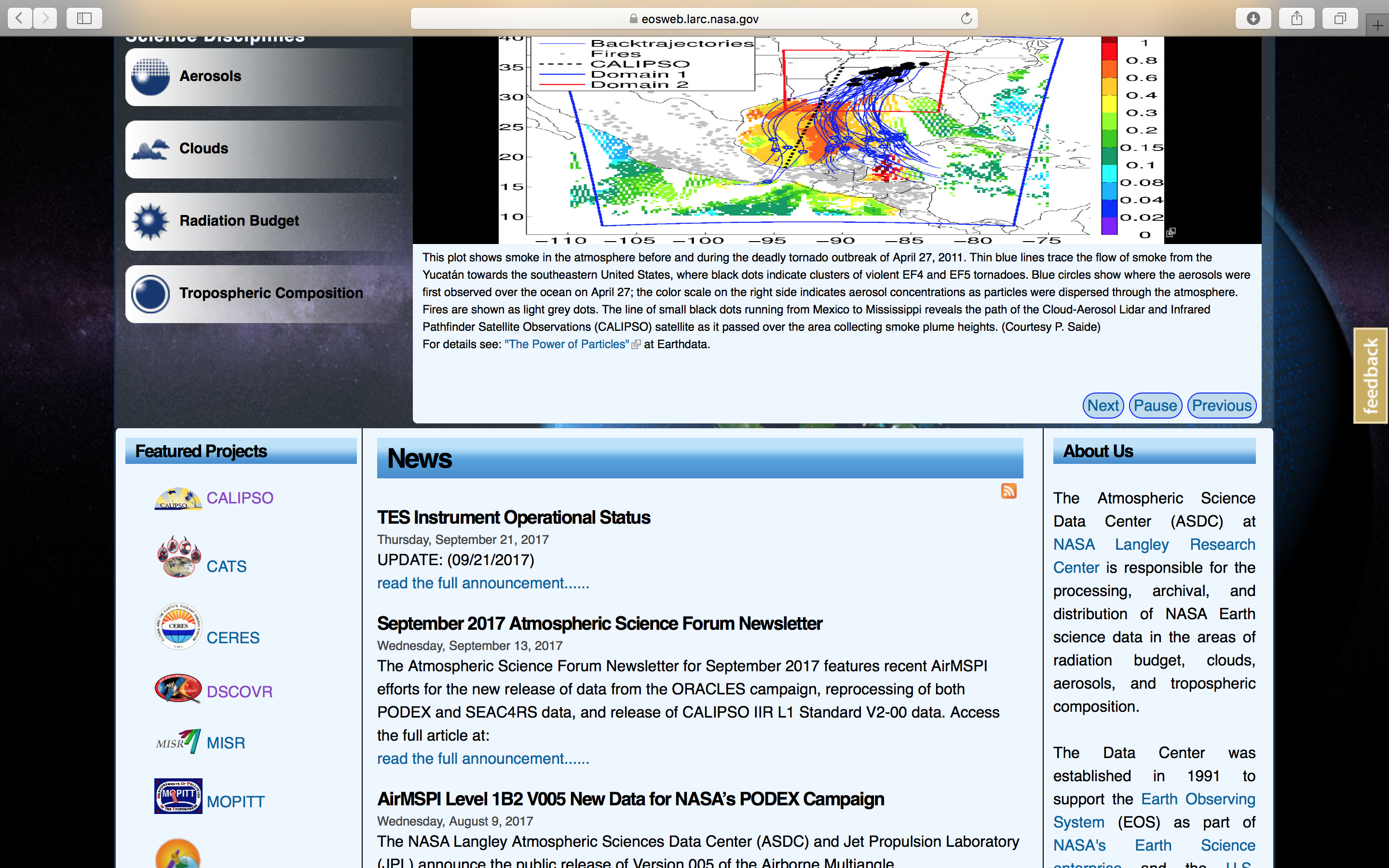 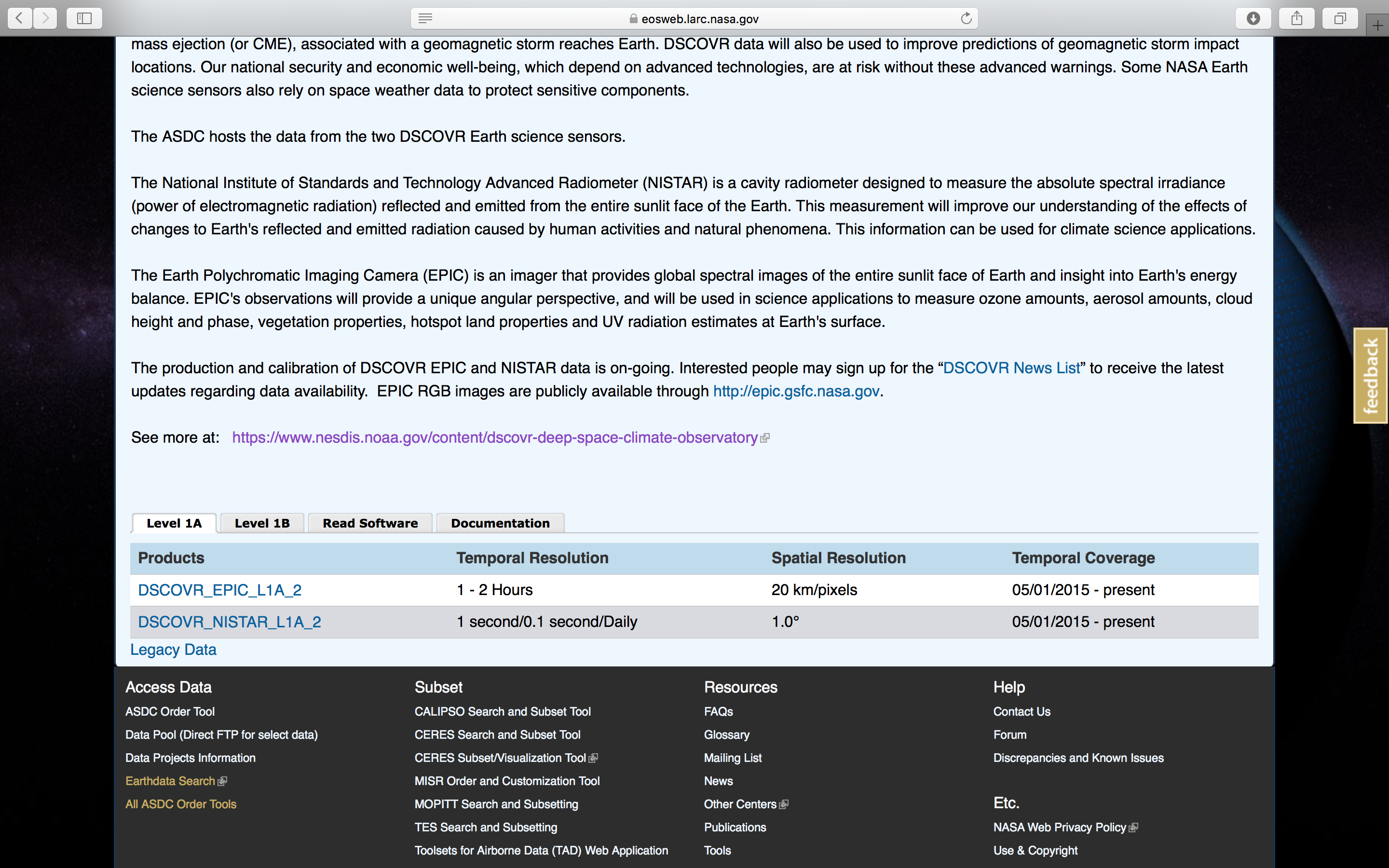 2
NCCS Support
Support@nccs.nasa.gov
https://www.nccs.nasa.gov/user_info/primer
Help with
Makefiles
Software support
Memory management
Algorithmic efficiency
Parallel Processing (MPI and OPEN MP)
3
Documenation
Total Ozone
We have created an accurate data set of total column ozone, tropospheric ozone, and reflectivity from the DSCOVR EPIC instrument by implementing the latest algorithms modified from those used on Aura OMI and Suomi NPP OMPS. The results accurately capture short term synoptic changes in total column ozone driven by geochemical and geophysical processes. This can be done uniquely with EPIC from DSCOVR's vantage point …
Short description
Image
ATBD
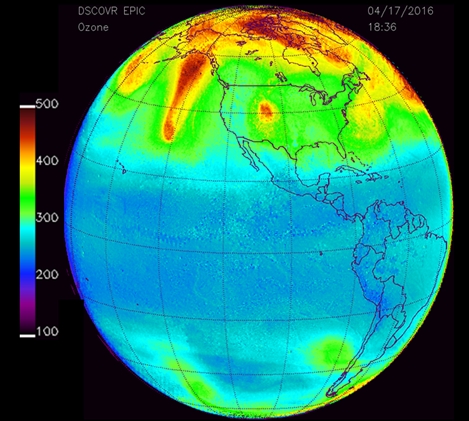 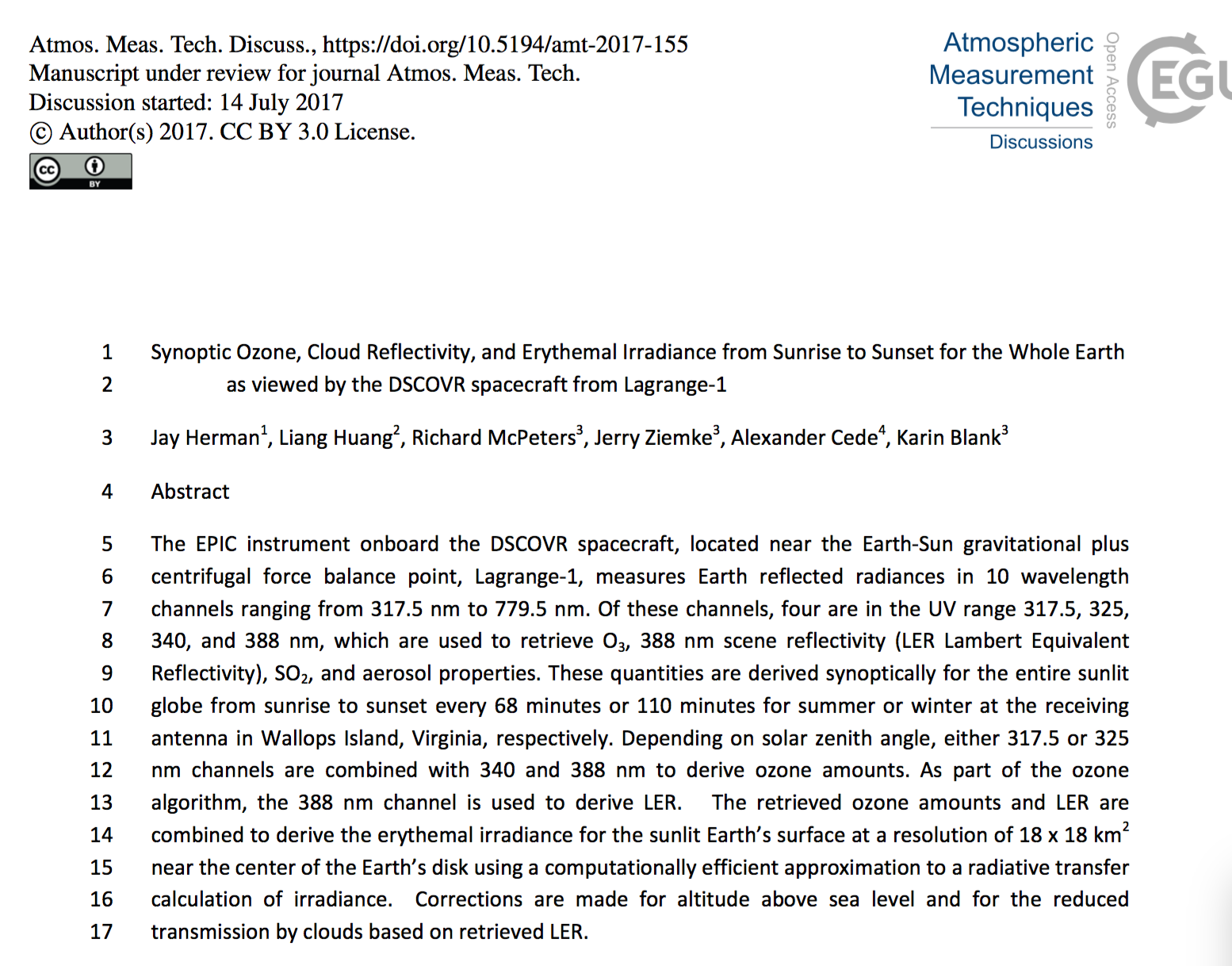 4
Ready to Download!
EPICAERUV– Omar Torres
5
Ready to Download!
Total Ozone – Richard McPeters
6
SO2	- Nikolay Krotkov
7
SO2O3AI – Kai Yang
Documentation
ATDB
Description
Image
X
X
8
Clouds – Yuekui Yang
9
MAIAC – Alexei Lyapustin
10
VESDR – Yuri K.
11
NCCS Allocation
Processed so far
SO2O3AI (Entire set)
AER UV
T03 
All Enhanced images
Allocation runs through September 30th, 2017

Creating shared drive. Available to all teams. Will host Level 1 files and GEOS-5 dataset.
12